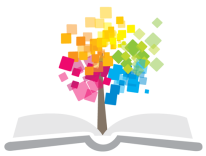 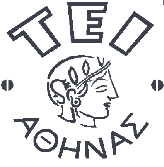 Ανοικτά Ακαδημαϊκά Μαθήματα στο ΤΕΙ Αθήνας
Κοσμητολογία ΙΙ (Θ)
Ενότητα 6: Συσκευασία υπό πίεση
Δρ. Αθανασία Βαρβαρέσου
Αναπληρώτρια Καθηγήτρια Κοσμητολογίας
Τμήμα Αισθητικής και Κοσμητολογίας
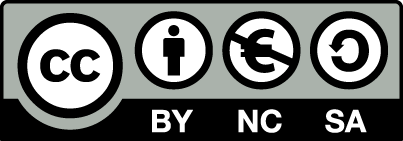 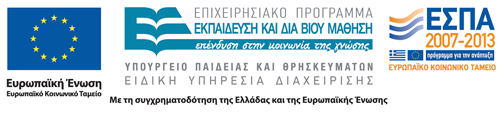 Συσκευασία υπό πίεση 1/2
Δοχείο συσκευασίας, βαλβίδα, Βυθιζόμενος σωλήνας, προωθητικό.
Δοχείο 
Λευκοσίδηρος (σίδηρος με κασσίτερο), Αλουμίνιο (εσωτερικά λακαρισμένο), γυαλί επενδυμένο με πλαστικό (περιορισμένο), πλαστικό (PVC, PPP, Πολυακετάλη).
Πλαστικό: Δεν διαβρώνονται, αντιδράσεις μεταξύ αρώματος του προϊόντος και του πλαστικού ή του πλαστικοποιητή.
1
Συσκευασία υπό πίεση 2/2
Βαλβίδα
Ταχύτητα παροχής προϊόντος, μορφή αεροζόλ, αφρού, κρέμας ή σκόνης.
Βυθιζόμενος σωλήνας (PE, PP): Μεταφέρει το προϊόν από τον πυθμένα του δοχείου στη βαλβίδα.
2
Προωθητικό αέριο 1/2
Συμπιεσμένα 
Αέρια σε συνηθισμένες συνθήκες πίεσης και θερμοκρασίας και υγροποιούνται μόνο σε πολύ χαμηλή θερμοκρασία ή πολύ υψηλή πίεση.
Υποξείδιο του αζώτου, διοξείδιο του άνθρακα, άζωτο και αργό.
Μειονέκτημα:Κατά τη χρήση του προϊόντος μειώνεται η πίεση και αλλάζει η ταχύτητα παροχής.
3
Προωθητικό αέριο 2/2
Προωθητικά υδρογονανθράκων
Προπάνιο, n-βουτάνιο, ισοβουτάνιο.
Φθηνά, σταθερά και λιγότερο διαβρωτικά.
4
Ταξινόμηση δοχείων υπό πίεση 1/4
Είδος συστήματος που περιέχεται στο δοχείο.
Δυο φάσεων.
Τριών φάσεων.
Μορφή προϊόντος που εξέρχεται από το δοχείο.
5
Ταξινόμηση δοχείων υπό πίεση 2/4
Ταξινόμηση ανάλογα με τη μορφή του προϊόντος.
Σωματίδια 50 μ που αιωρούνται για μεγάλο διάστημα (σπρέυ χώρου) (δυο φάσεων).
Σωματίδια 100-200 μ που αιωρούνται για μικρό διάστημα και κάθονται (σπρέυ επιφάνειας) (δυο φάσεων).
Σπρέυ αφρού 
Το υγροποιημένο προωθητικό γαλακτωματοποιείται με το προϊόν και όταν βγαίνει εξατμίζεται το προωθητικό και το προϊόν γίνεται αφρός.
6
Ταξινόμηση δοχείων υπό πίεση 3/4
Δυο φάσεις
Υγρή και αέρια.
Υγρή: διαλύτες ή μίγμα από διαλύτες (αιθανόλη, προπυλενογλυκόλη), το υγρό προωθητικό και δραστικές ουσίες.
Αέρια: Ατμοί προωθητικού.
Παράδειγμα: Αποσμητικά χώρου, Λάκκες μαλλιών, Σπρέυ χώρου και επιφάνειας.
7
Ταξινόμηση δοχείων υπό πίεση 4/4
Τριών φάσεων
Δυο υγρές (υδατική και μη υδατική) και μια αέρια.
Αφροί ξυρίσματος, σαμπουάν.
Υγρή, στερεή και αέρια.
Σπρέυ αφρού: Το υγροποιημένο προωθητικό αέριο γαλακτωματοποιείται μερικά με το προϊόν , το προωθητικό εξαερώνεται με την έξοδό του και σχηματίζεται ο αφρός.
Σπρέυ σκόνης:
Υγρή, στερεή, αέρια.
Υγρή= προωθητικό.
Στερεή = προϊόν με μορφή ασωματιδίων.
Αέρια = ατμοί προωθητικού.
8
Διάβρωση στα δοχεία υπό πίεση
Αστάθεια προωθητικού.
Ο κασσίτερος και το αλουμίνιο προσβάλλονται από όξινα ή αλκαλικά.
Το αλουμίνιο προσβάλλεται από αιθανόλη.
Οι χλωροφθοροϋδρογονάνθρακες ασταθείς με αλκοόλη.
Γαλβανική διάβρωση.
Εσωτερικό λακκάρισμα (φαινολική, εποξική, βινυλική).
9
Τέλος Ενότητας
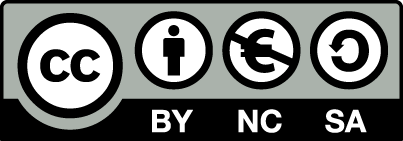 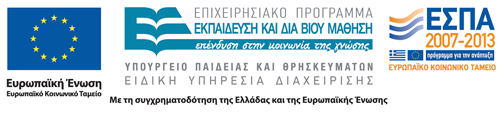 Σημειώματα
Σημείωμα Αναφοράς
Copyright Τεχνολογικό Εκπαιδευτικό Ίδρυμα Αθήνας, Αθανασία Βαρβαρέσου 2014. Αθανασία Βαρβαρέσου . «Κοσμητολογία ΙΙ (Θ). Ενότητα 6: Συσκευασία υπό πίεση». Έκδοση: 1.0. Αθήνα 2014. Διαθέσιμο από τη δικτυακή διεύθυνση: ocp.teiath.gr.
Σημείωμα Αδειοδότησης
Το παρόν υλικό διατίθεται με τους όρους της άδειας χρήσης Creative Commons Αναφορά, Μη Εμπορική Χρήση Παρόμοια Διανομή 4.0 [1] ή μεταγενέστερη, Διεθνής Έκδοση.   Εξαιρούνται τα αυτοτελή έργα τρίτων π.χ. φωτογραφίες, διαγράμματα κ.λ.π., τα οποία εμπεριέχονται σε αυτό. Οι όροι χρήσης των έργων τρίτων επεξηγούνται στη διαφάνεια  «Επεξήγηση όρων χρήσης έργων τρίτων». 
Τα έργα για τα οποία έχει ζητηθεί άδεια  αναφέρονται στο «Σημείωμα  Χρήσης Έργων Τρίτων».
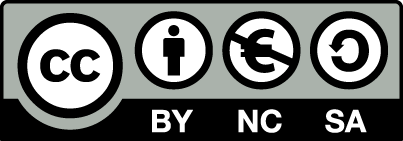 [1] http://creativecommons.org/licenses/by-nc-sa/4.0/ 
Ως Μη Εμπορική ορίζεται η χρήση:
που δεν περιλαμβάνει άμεσο ή έμμεσο οικονομικό όφελος από την χρήση του έργου, για το διανομέα του έργου και αδειοδόχο
που δεν περιλαμβάνει οικονομική συναλλαγή ως προϋπόθεση για τη χρήση ή πρόσβαση στο έργο
που δεν προσπορίζει στο διανομέα του έργου και αδειοδόχο έμμεσο οικονομικό όφελος (π.χ. διαφημίσεις) από την προβολή του έργου σε διαδικτυακό τόπο
Ο δικαιούχος μπορεί να παρέχει στον αδειοδόχο ξεχωριστή άδεια να χρησιμοποιεί το έργο για εμπορική χρήση, εφόσον αυτό του ζητηθεί.
Επεξήγηση όρων χρήσης έργων τρίτων
Δεν επιτρέπεται η επαναχρησιμοποίηση του έργου, παρά μόνο εάν ζητηθεί εκ νέου άδεια από το δημιουργό.
©
διαθέσιμο με άδεια CC-BY
Επιτρέπεται η επαναχρησιμοποίηση του έργου και η δημιουργία παραγώγων αυτού με απλή αναφορά του δημιουργού.
διαθέσιμο με άδεια CC-BY-SA
Επιτρέπεται η επαναχρησιμοποίηση του έργου με αναφορά του δημιουργού, και διάθεση του έργου ή του παράγωγου αυτού με την ίδια άδεια.
διαθέσιμο με άδεια CC-BY-ND
Επιτρέπεται η επαναχρησιμοποίηση του έργου με αναφορά του δημιουργού. 
Δεν επιτρέπεται η δημιουργία παραγώγων του έργου.
διαθέσιμο με άδεια CC-BY-NC
Επιτρέπεται η επαναχρησιμοποίηση του έργου με αναφορά του δημιουργού. 
Δεν επιτρέπεται η εμπορική χρήση του έργου.
Επιτρέπεται η επαναχρησιμοποίηση του έργου με αναφορά του δημιουργού
και διάθεση του έργου ή του παράγωγου αυτού με την ίδια άδεια.
Δεν επιτρέπεται η εμπορική χρήση του έργου.
διαθέσιμο με άδεια CC-BY-NC-SA
διαθέσιμο με άδεια CC-BY-NC-ND
Επιτρέπεται η επαναχρησιμοποίηση του έργου με αναφορά του δημιουργού.
Δεν επιτρέπεται η εμπορική χρήση του έργου και η δημιουργία παραγώγων του.
διαθέσιμο με άδεια 
CC0 Public Domain
Επιτρέπεται η επαναχρησιμοποίηση του έργου, η δημιουργία παραγώγων αυτού και η εμπορική του χρήση, χωρίς αναφορά του δημιουργού.
Επιτρέπεται η επαναχρησιμοποίηση του έργου, η δημιουργία παραγώγων αυτού και η εμπορική του χρήση, χωρίς αναφορά του δημιουργού.
διαθέσιμο ως κοινό κτήμα
χωρίς σήμανση
Συνήθως δεν επιτρέπεται η επαναχρησιμοποίηση του έργου.
Διατήρηση Σημειωμάτων
Οποιαδήποτε αναπαραγωγή ή διασκευή του υλικού θα πρέπει να συμπεριλαμβάνει:
το Σημείωμα Αναφοράς
το Σημείωμα Αδειοδότησης
τη δήλωση Διατήρησης Σημειωμάτων
το Σημείωμα Χρήσης Έργων Τρίτων (εφόσον υπάρχει)
μαζί με τους συνοδευόμενους υπερσυνδέσμους.
Χρηματοδότηση
Το παρόν εκπαιδευτικό υλικό έχει αναπτυχθεί στo πλαίσιo του εκπαιδευτικού έργου του διδάσκοντα.
Το έργο «Ανοικτά Ακαδημαϊκά Μαθήματα στο ΤΕΙ Αθηνών» έχει χρηματοδοτήσει μόνο την αναδιαμόρφωση του εκπαιδευτικού υλικού. 
Το έργο υλοποιείται στο πλαίσιο του Επιχειρησιακού Προγράμματος «Εκπαίδευση και Δια Βίου Μάθηση» και συγχρηματοδοτείται από την Ευρωπαϊκή Ένωση (Ευρωπαϊκό Κοινωνικό Ταμείο) και από εθνικούς πόρους.
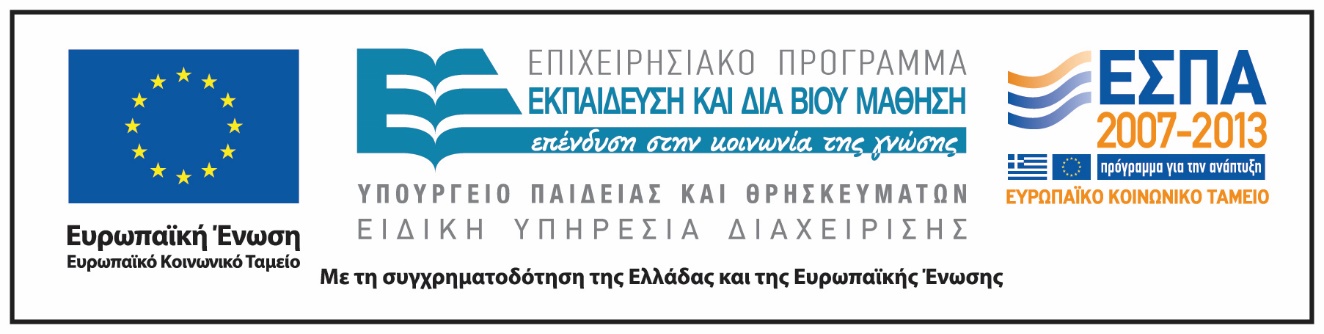